UML
Dr. Abraham
Taken from Wikipedia
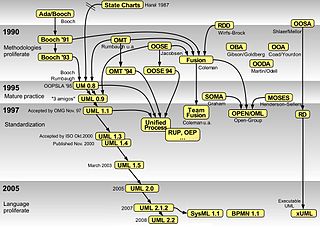 UML is a way of visualizing a software program using a collection of diagrams
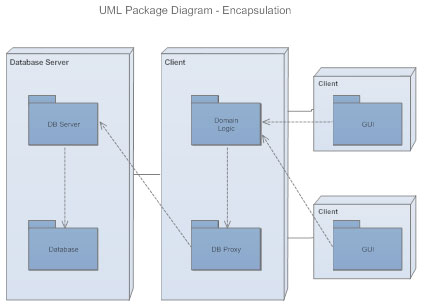 Unified Modeling Language
Class diagram
Package diagram
Object diagram
Component diagram
Composite structure diagram
Deployment diagram
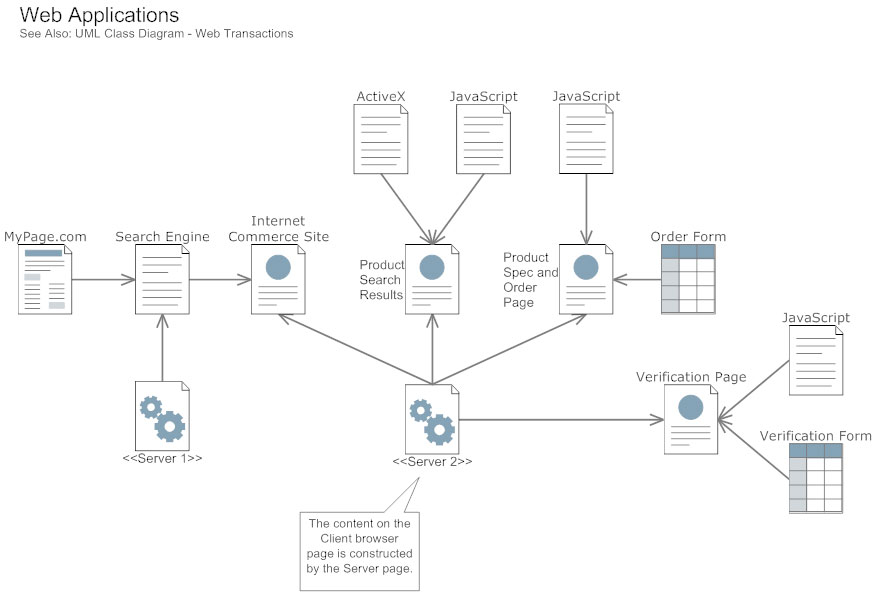 Two categories of UML diagrams
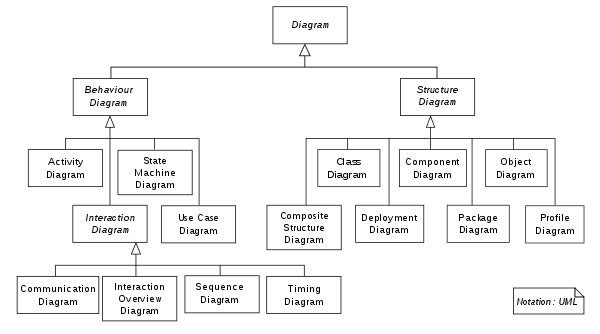 Structural diagrams
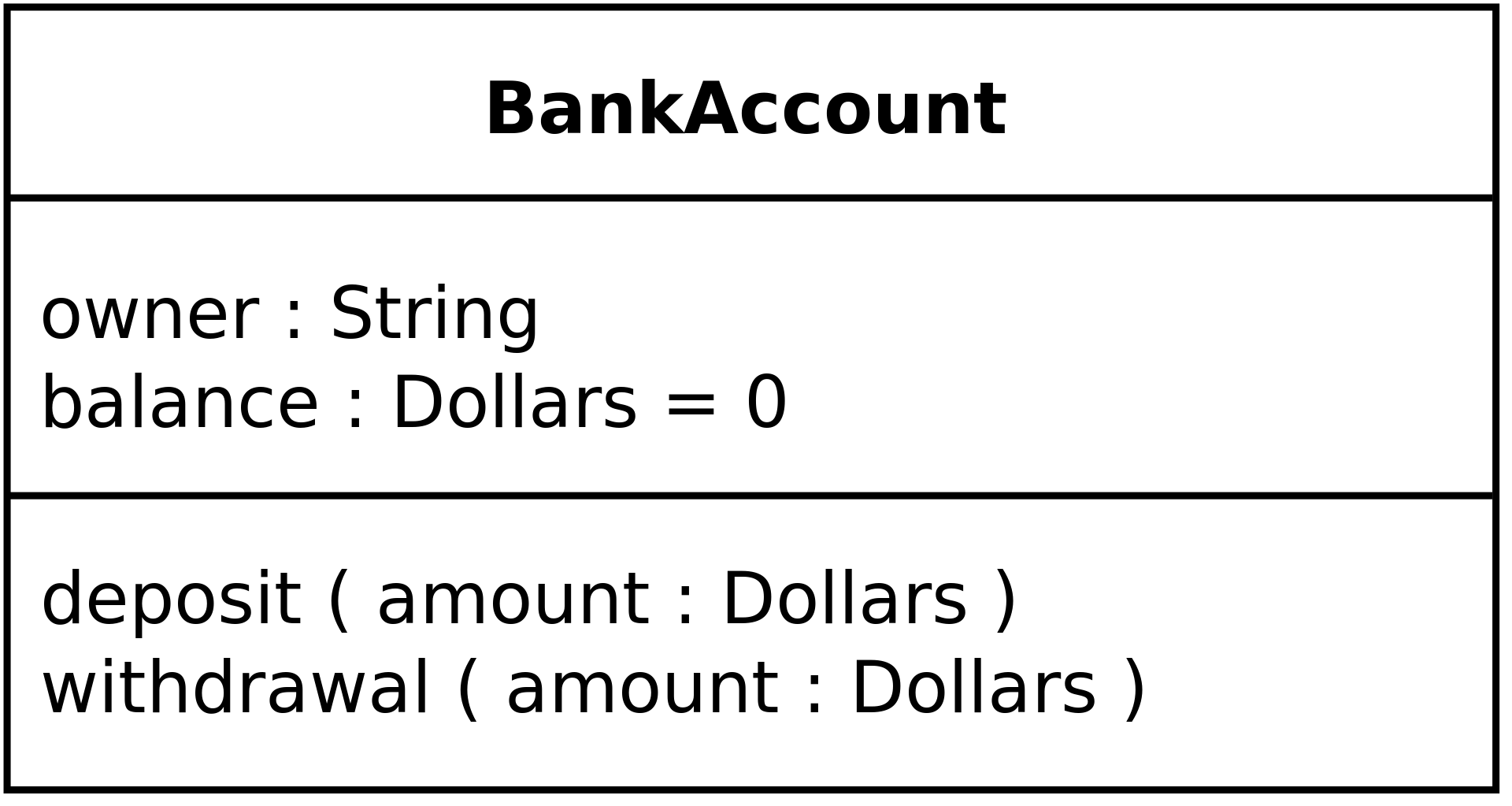 Meta modeling
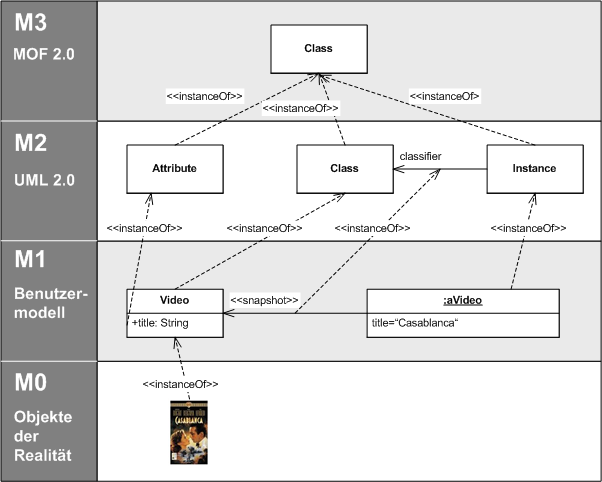